Презентація на тему: «Рослини і тварини Сумщини занесені до Червоної книги України»
Природні багатства Сумщини
Сумщина – Одна з найживописніших областей України. Ліса Сумщини вражають своєю красою. Ще за часів Київської Русі літописці описували багатство рослин і тварин, красу лісів ті лугів.
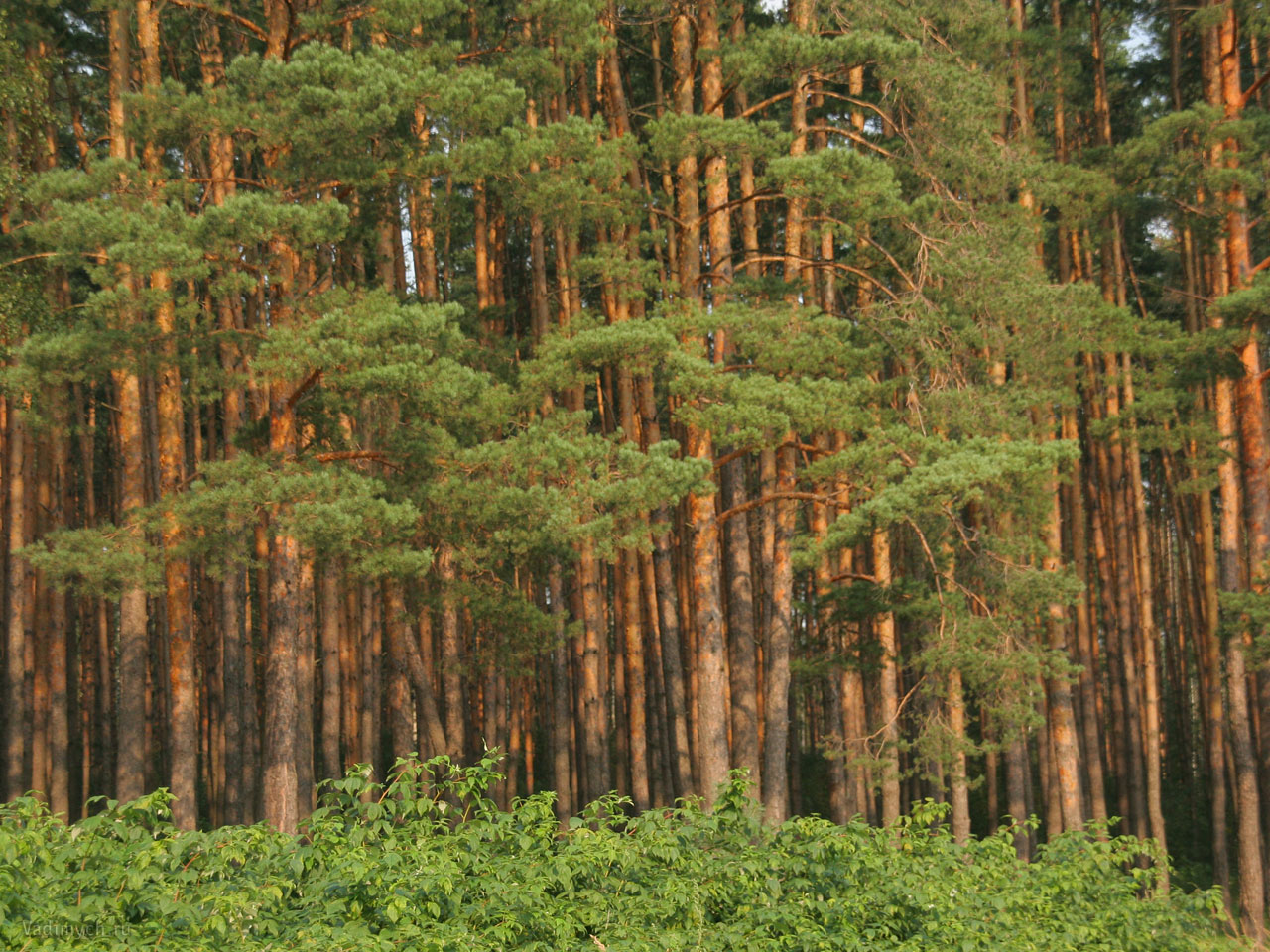 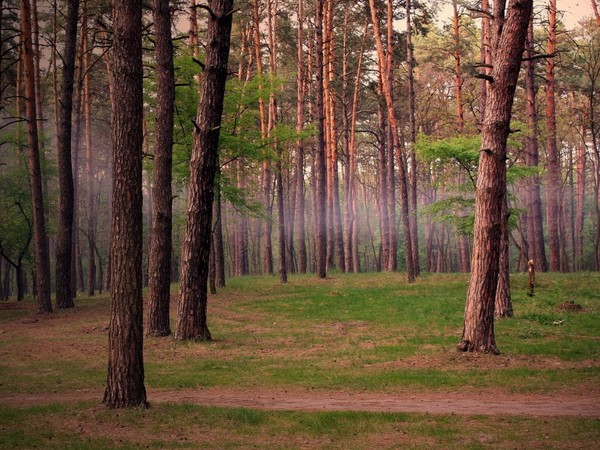 Ведмідь Бурий
Вигляд бурого ведмедя є типовим для ведмедів взагалі. В нього міцний кремезний тулуб, масивна голова з невеликими вухами та очима. Хвіст короткий, часто повністю прихований в шерсті. Лапи міцні, з великими невтяжними кігтями , п'ятипалі, стопоходячі. Шерсть густа. В основному ж бурий ведмідь харчується переважно ягодами, плодами, горіхами,  комахами, рибою . Але цієї їжі він зазвичай з'їдає дуже багато. Наприклад, у шлунку одного ведмедя, що нещодавно встав з барлогу, було виявлено кілька кілограмів мурах та мурашиних яєць разом із будівельним сміттям з мурашників. Бурі ведмеді полюбляють мед, за що цей вид і отримав свою назву у слов'янських мовах. Мед ведмеді добувають з гнізд диких бджіл, а також можуть розорювати пасіки.
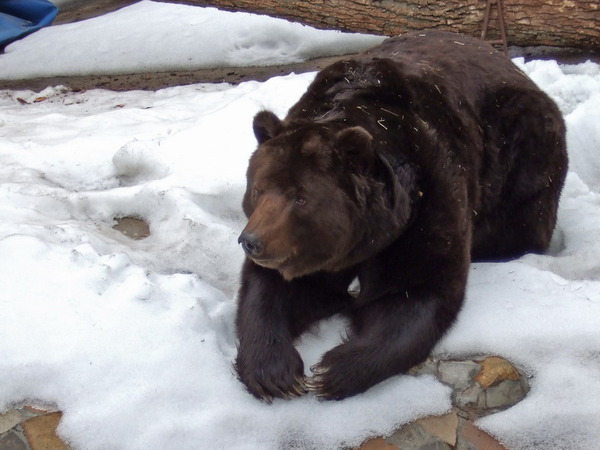 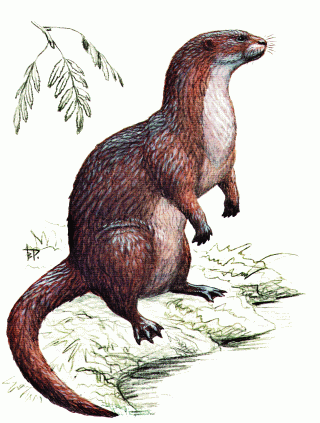 Видра Річкова
Хутро блискуче, темно-буре. Місця оселення — річки, озера, стариці, ставки. У воді видра майстерно плаває і пірнає. Веде нічний спосіб життя, а вдень спить в норі. Вхід в нору розташований нижче рівня води. Є у видри також і тимчасові сховища — підмиті водою береги, купи хмизу або корчі, повалені дуплисті дерева тощо. Взимку видра звичайно тримається в незамерзаючих місцях річок. Живиться переважно рибою, хоч поїдає також багато жаб, раків, молюсків та різних водяних комах. Полює і на водоплавних птахів та мишовидних гризунів, зокрема водяних полівок. Спіймавши здобич, виносить її влітку на берег, а взимку на лід.
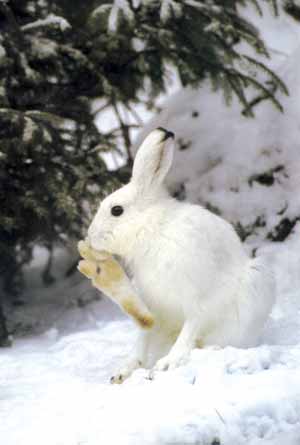 Заєць Білий
Тварина середнього розміру, за складом тіла нагадує кроля. Забарвлення влітку буро-сіре, зимою — чисто біле. Хвіст чисто сірий без чорного волосся, кінчики вух чорні протягом всього року. Постійних укрить не має, взимку для відпочинку влаштовує схованки у снігу. Живиться трав'янистими та деревно-чагарниковими (кора, молоді пагони, бруньки) рослинами. В межах України зрідка трапляється в північній частині Полісся; до 19 століття водився також в Карпатах. Літом бурувато-сірий, зимою зовсім білий, лише кінчики вух чорні.
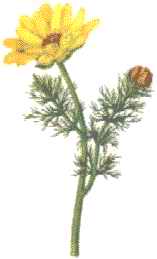 Горицвіт Весняний
Багаторічна трав'яниста рослина, з темно-бурим, трохи галузистим коренем,Квітки яскраво-жовті, великі, вінчають квітконосні стебла і їхні відгалуження, чашечка їхня пухнаста,. Плід — кулястий багатогорішок. Існує кілька видів горицвіту. Цвіте з ранньої весни до половини травня.
Рослина дуже популярна в народі і високо ціниться. Вся рослина отруйна — необхідно пам'ятати, що горицвіт весняний сильнодіючий засіб, і безконтрольне вживання його може тільки погіршити функцію серця. Застосовують при серцевих хворобах з явищами декомпенсації, при задишці, набряку ніг і неврозах серцево-судинної системи; при водянці ниркового походження, гострому запаленні нирок, при інфекційних захворюваннях (плямистий тиф, грип,скарлатина тощо), при емфіземі легень (ядусі).
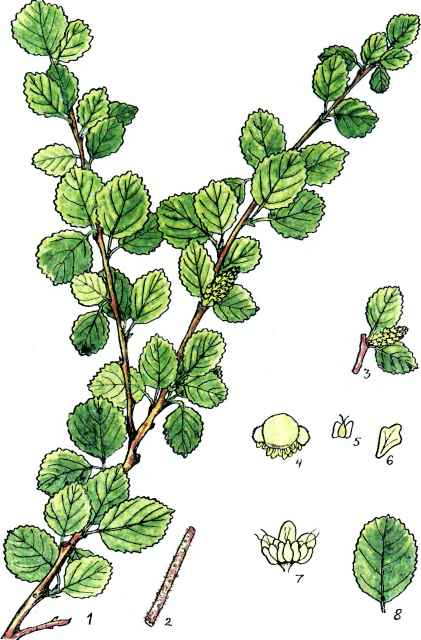 Береза низька
Однодомний кущ родини березових, заввишки 1—2,5 м. Молоді гілочки вкриті смолистими бородавочками й рідкими короткими волосками. Листки чергові, короткі по краю зубчасті. Плід — горішок. Цвіте у травні. Трапляється розсіяно на Поліссі й дуже рідко — в Правобережному Лісостепу на сфагнових болотах. У народній медицині препарати з листя і бруньок використовують при бронхіті, гіперацидному гастриті та виразковій хворобі шлунка і дванадцятипалої кишки, при жовчнокам'яній і нирковокам'яній хворобах, набряках і подагрі.
Лілія лісова
Лілія біла — багаторічна трав'яниста рослина .Має декоративну білоквіткову форму Стебло — зелене, знизу і під суцвіттям безлисте.
Квітки повислі, від світло-рожевих до бузкових, часто з фіолетовими плямами,. Суцвіття китицеподібне із 9-15 квіток, пухке.
Цвітіння раннє (кінець травня - початок червня).
Надає перевагу півтіні, особливо жарким літом.
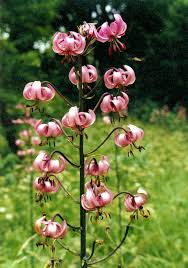 Дякую за увагу!